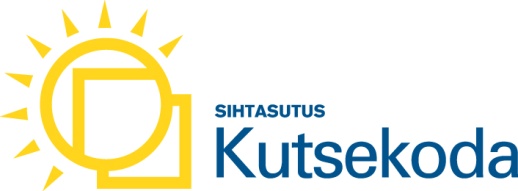 Tööturu seire ja prognoosi ning oskuste arendamise koordinatsioonisüsteem
14. märtsil 2014
Tallinna Teeninduskoolis
Päeva teema
Tööturu seire ja prognoosi ning OSKuste  Arendamise koordinatsioonisüsteem
[Speaker Notes: Taustatutvustus, probleemid ja nende põhjused,  eesmärk – Tiia Randma, Riigikantselei
“Suur pilt” – Ants Sild, BCS AS ja ITL
Teiste riikide kogemused – Külli All, HTM
OSKA ja kutsete süsteemi seosed, juhtimismudel ja osalised– Olav Aarna, Kutsekoda
 Millal OSKA rakendub?]
Inimeste oskuste ja tööturu vajaduste ühitamise rakkerühm
loodi VV korralduse alusel 28.08.2012 tähtajaliselt kaheks aastaks
koosseis: HTM, MKM, SoM, RM, SiM, Töötukassa, Innove, Kutsekoda, EAS, EMOVL, Linnade Liit, Riigikantselei
Tööd juhib Riigikantselei strateegiadirektor
Oskuste rakkerühma tegevussuunad ja teemavaldkonnad
Tööjõuvajaduse prognoos (MKM)
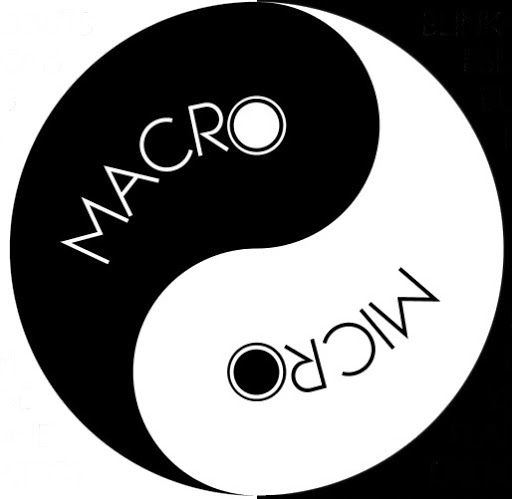 Vakantsid ja töötus (Töötukassa)
Tööjõuvajaduse seire
Info õppe kvaliteedi kohta (EKKA)
Kutse-standard
(Kutse-koda)
Muutused hõives
(Statistikaamet)
Tööandjate süsteemne sisend TJ vajaduse kirjeldamisse
[Speaker Notes: Eesti ettevõtjad ning välisinvestorid peavad adekvaatse ettevalmistusega töötajaskonna nappust siinse majandusarengu üheks peamiseks piduriks. Tööandjate ja haridusteenust pakkuvate osapoolte vaheline dialoog haridusteenuste struktuuri, mahu ja sisu planeerimisel on ebapiisav.
Seni prognoositakse tööjõuvajadust kvantitatiivselt ametirühmade ja majandusvaldkondade lõikes, mis on hariduspoliitiliste otsuste tegemiseks liiga üldine
Kompetentsipõhiste kutsestandardite potentsiaal tööturu- ja ettevõtlusmeetmete täpsema sihistamise instrumendina on seni vähe rakendatud. Tööturu muutuste monitooringu ja kvalitatiivse tööjõuvajaduse prognoosi sisendina ei ole kutsestandardeid seni kasutatud.
Tööturu ja haridussüsteemi liidese loojana riigi ja tööturu osapoolte ühiselt asutatud Kutsekoja (SA) põhikirjalised eesmärgid on liiga kitsalt piiritletud.
Info tööturu ja majanduse arengute kohta on killustunud ning ei ole tegevus-alati võrreldav, mis üheks põhjuseks, et pakutavate õppekohtade erialavalik ei kajasta ühiskonnas olemasolevate töökohtade struktuuri, vaid sõltub ennekõike õppijate valikutest ning õppeasutuste koolitusvõimekusest.
Haridussüsteemi juhtimisel ja õppe kavandamisel on side tegevusala-põhise tööturu tervikpildiga ning tööturuvajadusega tagasihoidlik.
.]
OSKA eesmärk
OSKA väljatöötamise põhimõtted
süsteemi väljatöötamisel kasutatakse rahvusvahelisi parimaid praktikaid
koordinatsioonisüsteem ehitatakse üles täna eksisteerivale raamistikule – täiendatakse kutsekvalifikatsioonisüsteemi ja selle institutsioonide (eelkõige Kutsekoda ja kutsenõukogud) funktsioone
koolitusvajadust prognoositakse tegevusala-põhiselt kattes kõiki haridustasemeid (mitte haridustasemete või koolitüüpide vaates)